Наше дежурство по школе 9 Г  класс18 октября 2014г.
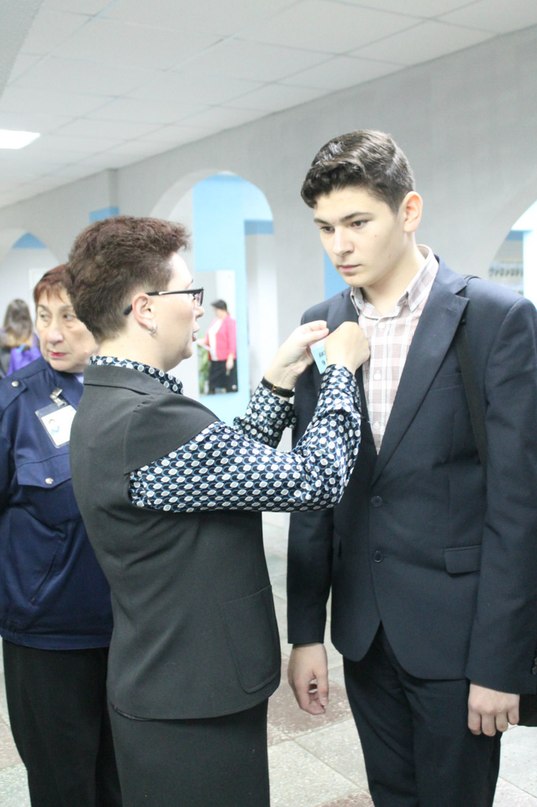 Заступаем на дежурство!
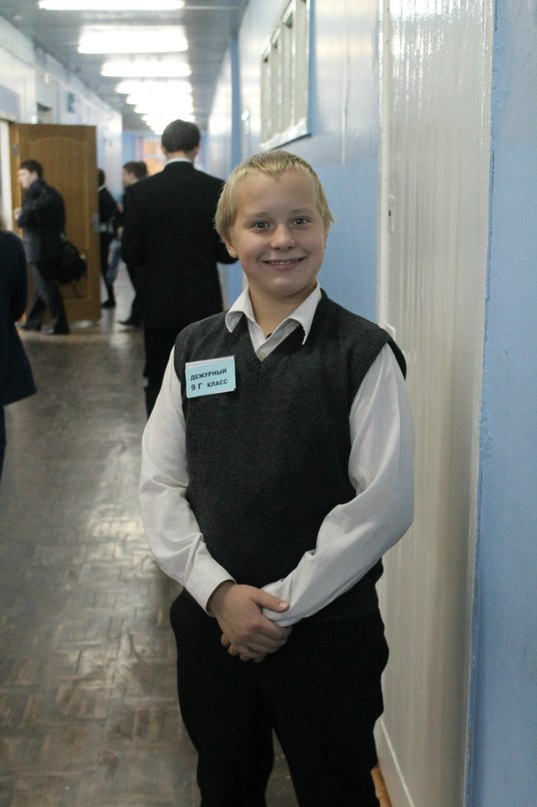 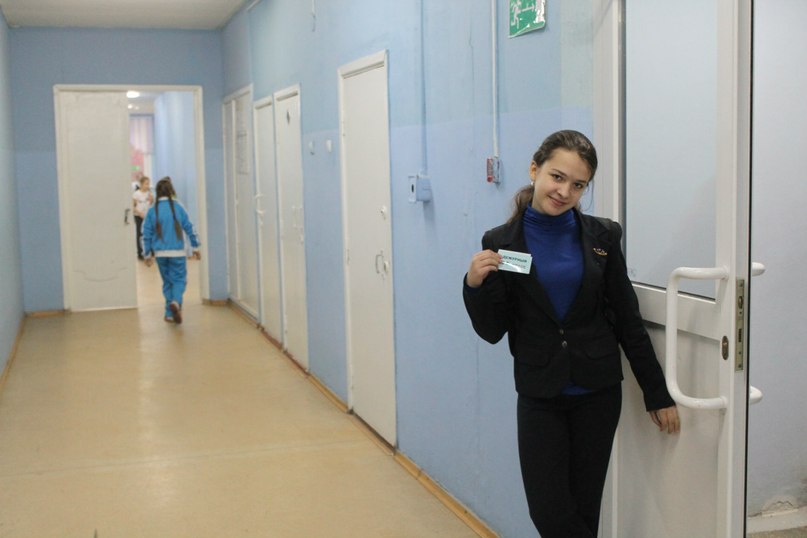 Серьёзные, ответственные! Жизнерадостные!
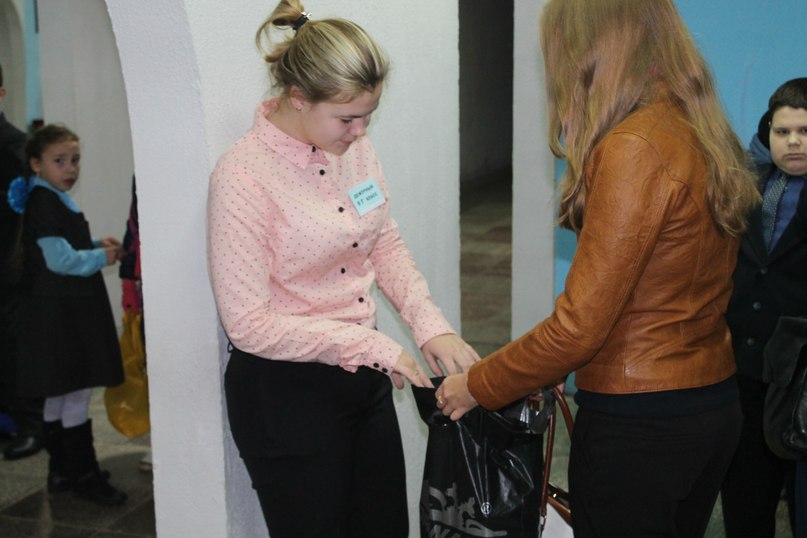 С добрым утром!
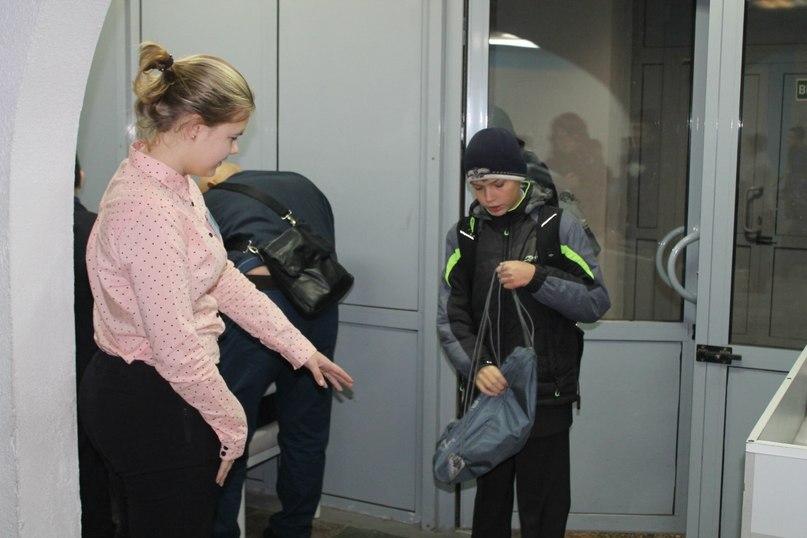 Встречаем,  проверяем, помогаем!
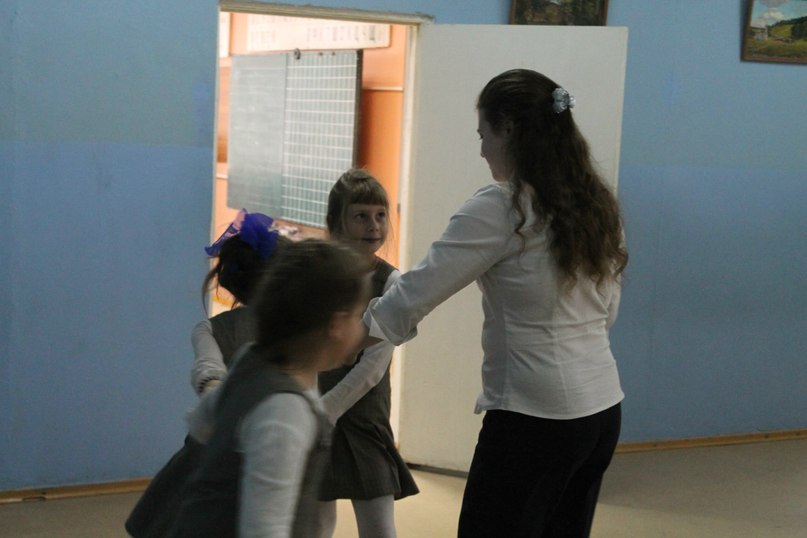 Работаем в перемену!
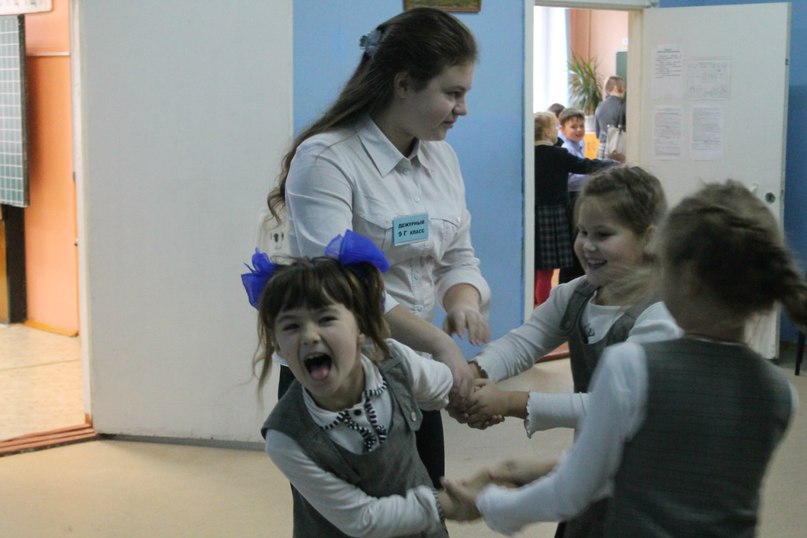 Играем, мирим, разнимаем!
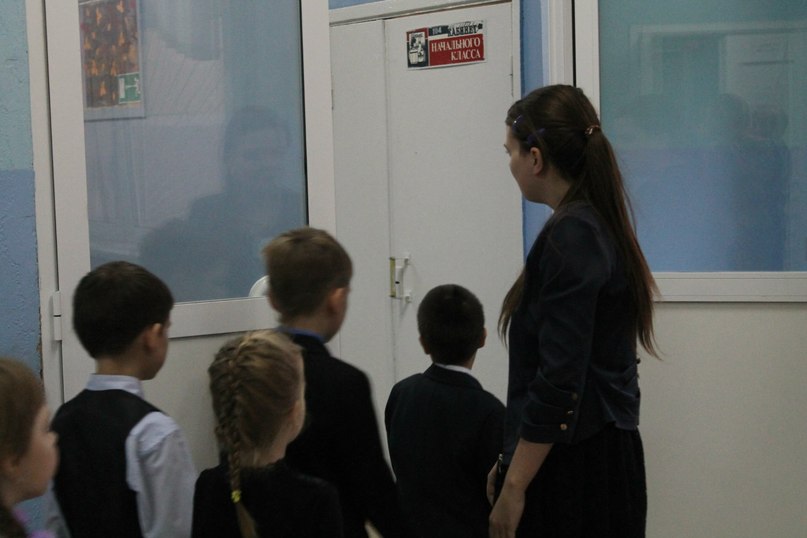 Строим, направляем, провожаем!
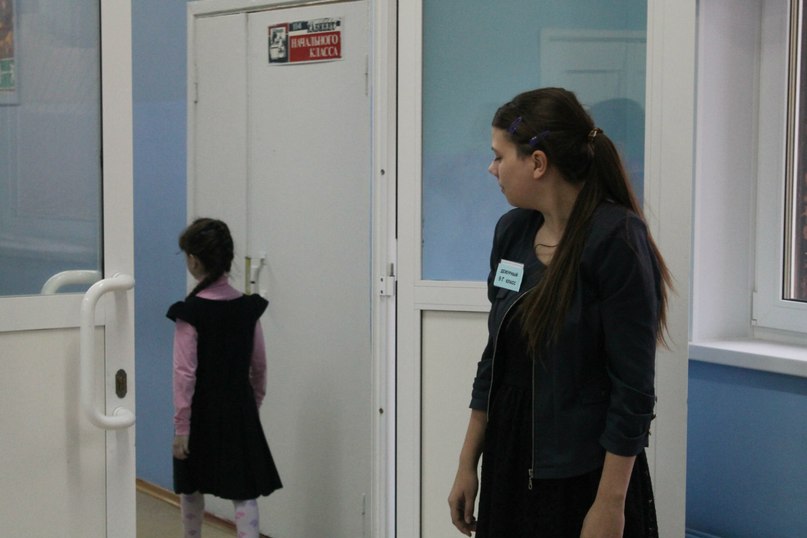 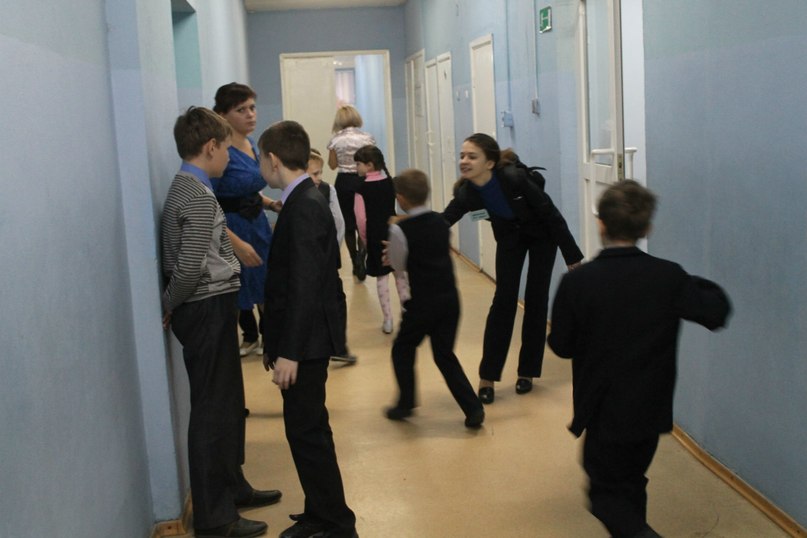 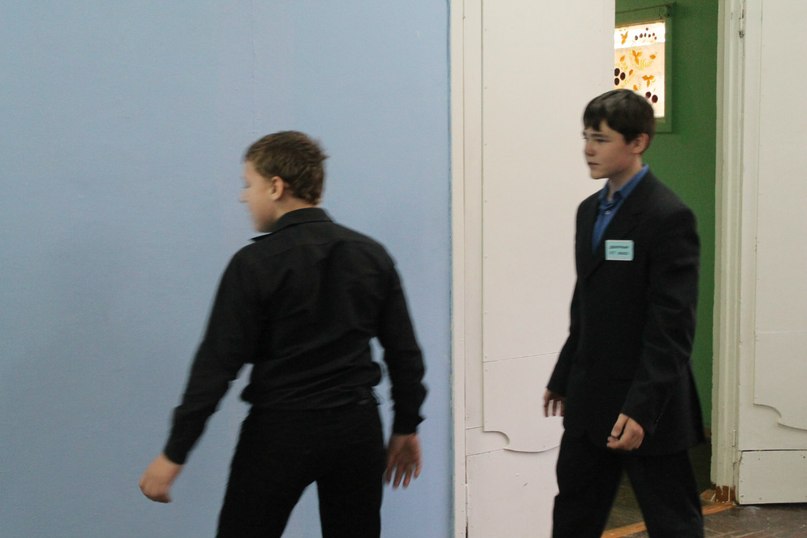 Стоим на пути,
как скала!
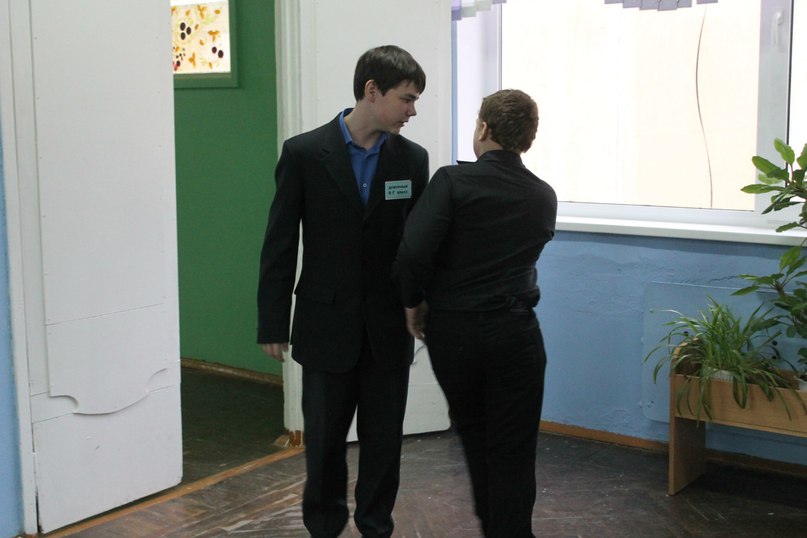 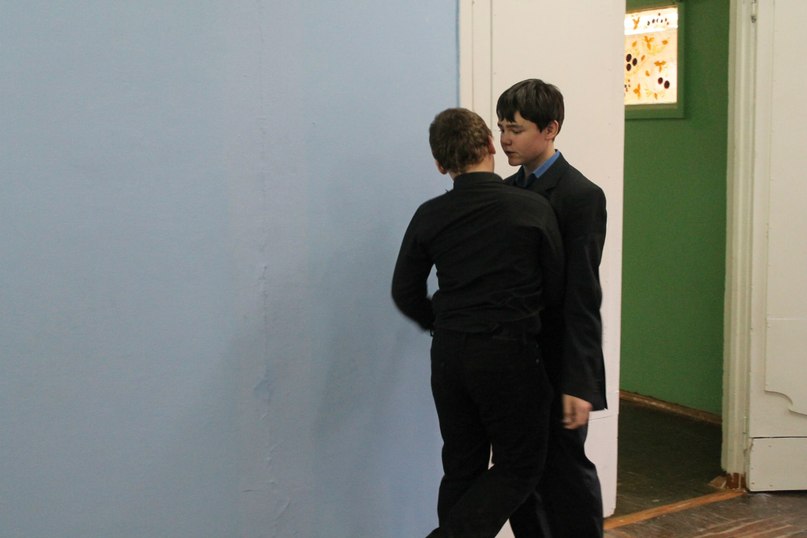 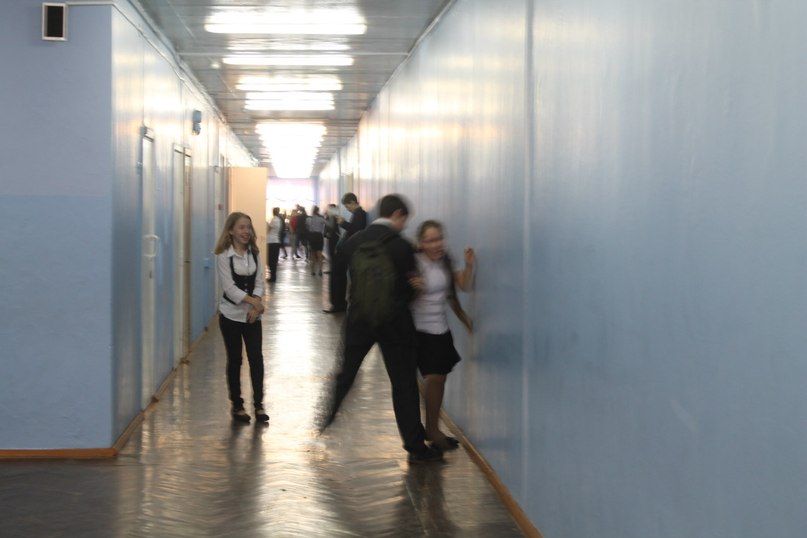 Перемещаемся
во времени и пространстве!
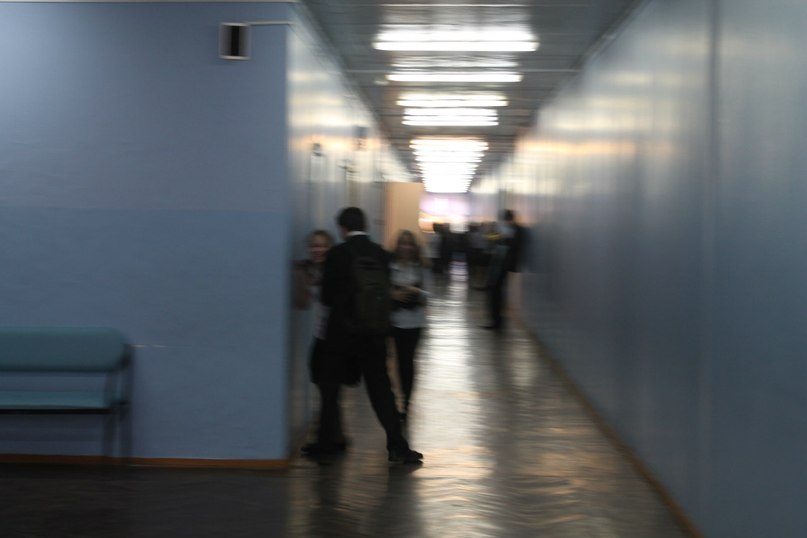 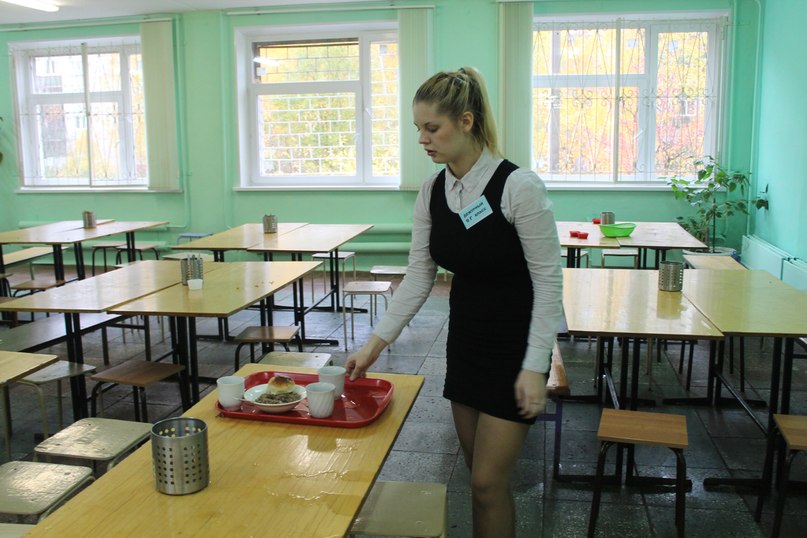 Наводим чистоту и
порядок!
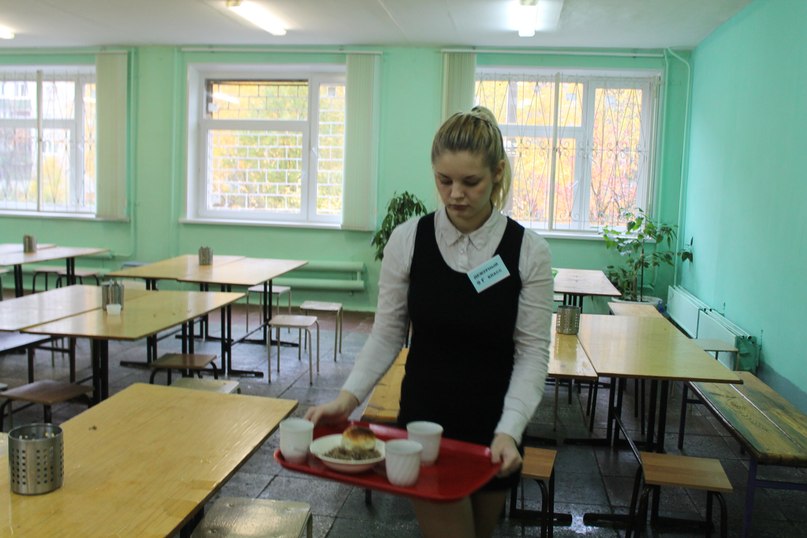 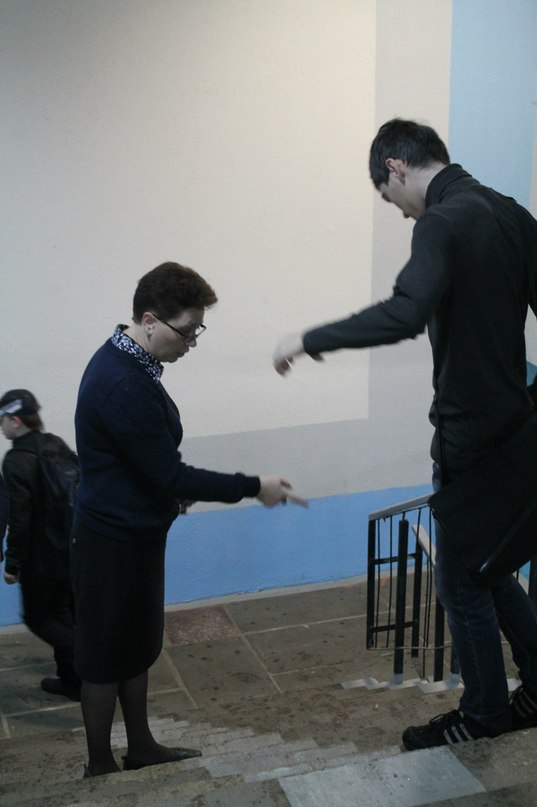 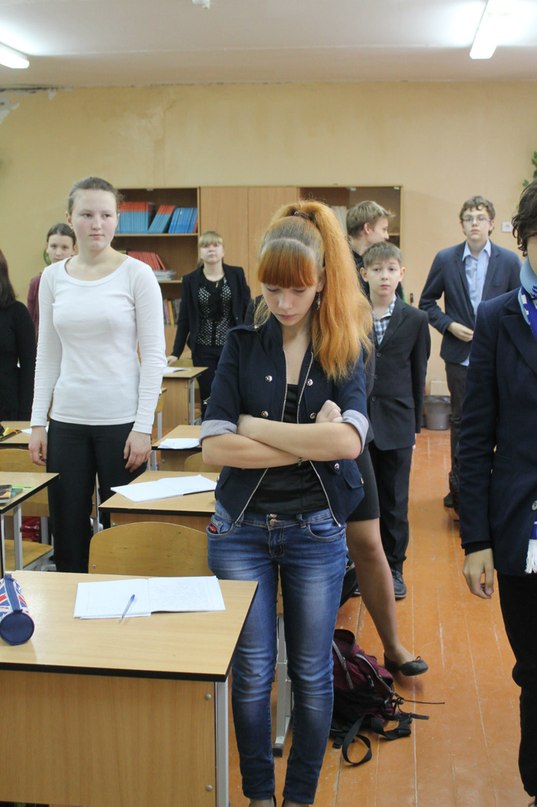 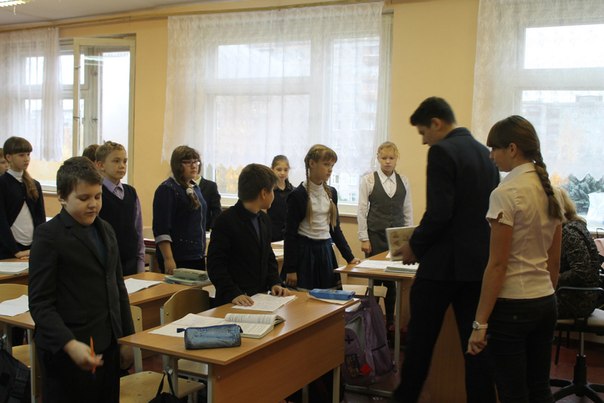 Проверяем наличие сменной обуви и школьной формы.